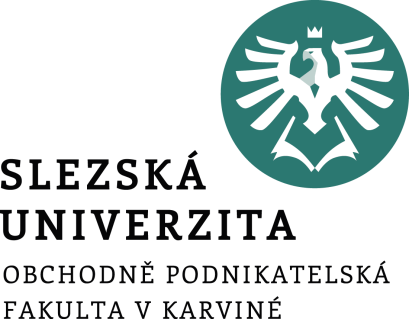 Objektové metody modelování
Úvod do objektového modelování
Prezentace1
RNDr. Zdeněk Franěk, Ph.D.
Úvod do objektového modelování a jazyka UML
Sylabus viz IS/STAG
13 přednášek a seminářů 1+2
Veřejně obhájení seminární práce 20 bodů
Písemná zkouška 20 bodů
Ústní zkouška 20 bodů
DOCHÁZKA min. 70%
MINIMUM K ZÁPOČTU 60% ZE 60BODŮ 
36 BODŮ
2
[Speaker Notes: csvukrs]
Úvod do objektového modelování a jazyka UML
Software I: MS VISIO
Software II: ENTERPRISE ARCHITECT firmy SPARX
Software III: Rational Enterprise Architect 

Literatura základní: H. Kanisová, M. Muller: UML srozumitelně, Computer press, ISBN 80-251-0231-9 + sylabus.
Literatura rozšiřující: ARLOW, J., NEUSTADT, I. UML2 a unifikovaný proces vývoje aplikací. Brno: Computer Press, 2011. ISBN 978-80-251-1503-9
3
[Speaker Notes: csvukrs]
Úvod do objektového modelování a jazyka UML
Internetové zdroje:
http://mpavus.wz.cz
http://uml.czweb.org/index.html
http://www.rational.com
http://www.ibm.com
http://www.sparx.com
http://ecom.ef.jcu.cz/web2/download/podklady/zakladni-pojmy-ea.pdf
http://dspace.upce.cz/bitstream/handle/10195/64679/E1.pdf?sequence=1&isAllowed=y
https://www.root.cz/clanky/nastroje-pro-tvorbu-uml-diagramu/
4
[Speaker Notes: csvukrs]
Úvod do objektového modelování a jazyka UML
Co je to UML?
Modelovací jazyk UML = Unified Modeling Language umožňuje popsat objektovou analýzu a návrh SW (IS)
UML je souhrnem především grafických notací k vyjádření analytických a návrhových modelů
UML je také jazyk pro vizualizaci, specifikaci, stavbu a dokumentaci SW systémů
UML je otevřený standard (OMG Object Management Group) – standardizační komise)
5
[Speaker Notes: csvukrs]
Úvod do objektového modelování a jazyka UML
Co je to UML? – souvislosti

Metodika RUP fmy Rational, nyní IBM, obecně UP
Metodika Select Pespective fmy Select Business Solutions
Souhrn metod – UML 1997 verze 1.5, nyní 2.0
CASE nástroje Computer Aided Software Engineering
Například Rational Architect Enterprise
6
[Speaker Notes: csvukrs]
Úvod do objektového modelování a jazyka UML
Postup analytických prací – modelovací techniky
Uživatelské požadavky
Procesní modelování			
Případy užití
Modelování tříd a objektů
Diagramy objektové spolupráce
Stavové diagramy
Diagramy aktivit
Datové modelování a mapování tříd objektů do tabulek relačních databází 
Případové studie – příklady
7
[Speaker Notes: csvukrs]
Úvod do objektového modelování a jazyka UML
Metodiky a nástroje vývoje SW

Metodologie
RUP, UP, Select perspektive

CASE nástroje 
Software Rational Enterprise Architect 
Enterprise Architect
OPEN SOURCE
Komponentový vývoj
8
[Speaker Notes: csvukrs]
Úvod do objektového modelování a jazyka UML
Modelování
Definice: Modelování je proces, ve kterém se zkoumanému systému označovanému jako dílo přiřazuje podle určitých pravidel jiný systém nazývaný model.

Fyzikální modelování, matematické modelování je založeno na podobnosti a je popsáno rovnicemi 

V informačních systémech se realita vyjadřuje a popisuje pomocí SW a dat. Pro modelování se využívá zejména diagramů
! Rozdíl je zejména v roli uživatelů a ve způsobu využívání systému !
9
[Speaker Notes: csvukrs]
Úvod do objektového modelování a jazyka UML
Základní pojmy – objektově orientovaný přístup (problémy neobjektového přístupu)
Dříve vývoj sw byl pojat strukturovaně, rozdělení aplikace na funkční a datovou část
Data uložena v souborech, relačních databázích
Psaní kódu přístupem shora dolů s využitím procedur
Řada nevýhod: 
složitost, soudržnost datové a funkční vrstvy, manipulace s daty s více míst programu, 
analytický návrh jen v datové části 
s příchodem architektury klient – server další problémy
10
[Speaker Notes: csvukrs]
Úvod do objektového modelování a jazyka UML
Základní pojmy – objekty

Co je to objekt? 
Definice: Objekt je seskupení dat a funkcionality, které jsou spolu spojeny za účelem plnění soudržné množiny zodpovědností
Objekt má: 
identitu, vlastnosti (atributy), chování (je realizováno metodami) a jedinečnou zodpovědnost  (dovednost)
11
[Speaker Notes: csvukrs]
Úvod do objektového modelování a jazyka UML
Základní pojmy – objekty

Objekt poskytuje služby pomocí operací
Rozhraní objektu je množinou operací, které nabízí pro jiné objekty (nebo externí agenty)
Objekt je černá skříňka, která nabízí služby svým klientům
Objekty spolu komunikují předáváním zpráv: 
Eliminace datových duplicit
Zprávy mohou být vykonány formou vykonání funkcí, znalost identity
Komunikace objektů pomocí operací jen definovaných v rozhraní !
12
[Speaker Notes: csvukrs]
Úvod do objektového modelování a jazyka UML
Co je to třída
Základní předpoklad – návrh modelu tříd (Class model), který v podstatě nezobrazuje jednotlivé objekty, ale šablonu-předpis pro vytvoření objektů = třída objektů

Vztah mezi třídou a objekty:
Třída je to co navrhujeme a programujeme
Objekty jsou to, co vytváříme (ze třídy) při běhu aplikace
Každý objekt má jiný identifikátor a jiný stav v čase, což znamená jiné hodnoty v jeho proměnných.
13
[Speaker Notes: csvukrs]
Děkuji za pozornost

Otázky?